ИНФОРМАЦИЯ ПРОФСОЮЗНОГО КОМИТЕТА КГТУ им. И.РАЗЗАКОВА
О ПРОДЕЛАННОЙ РАБОТЕ 
ЗА 2013 – 2017 годы

Председатель профкома 
А.Суюмбаева
Коллективный договорна кыргызском языке
Коллективный договор на русском языке
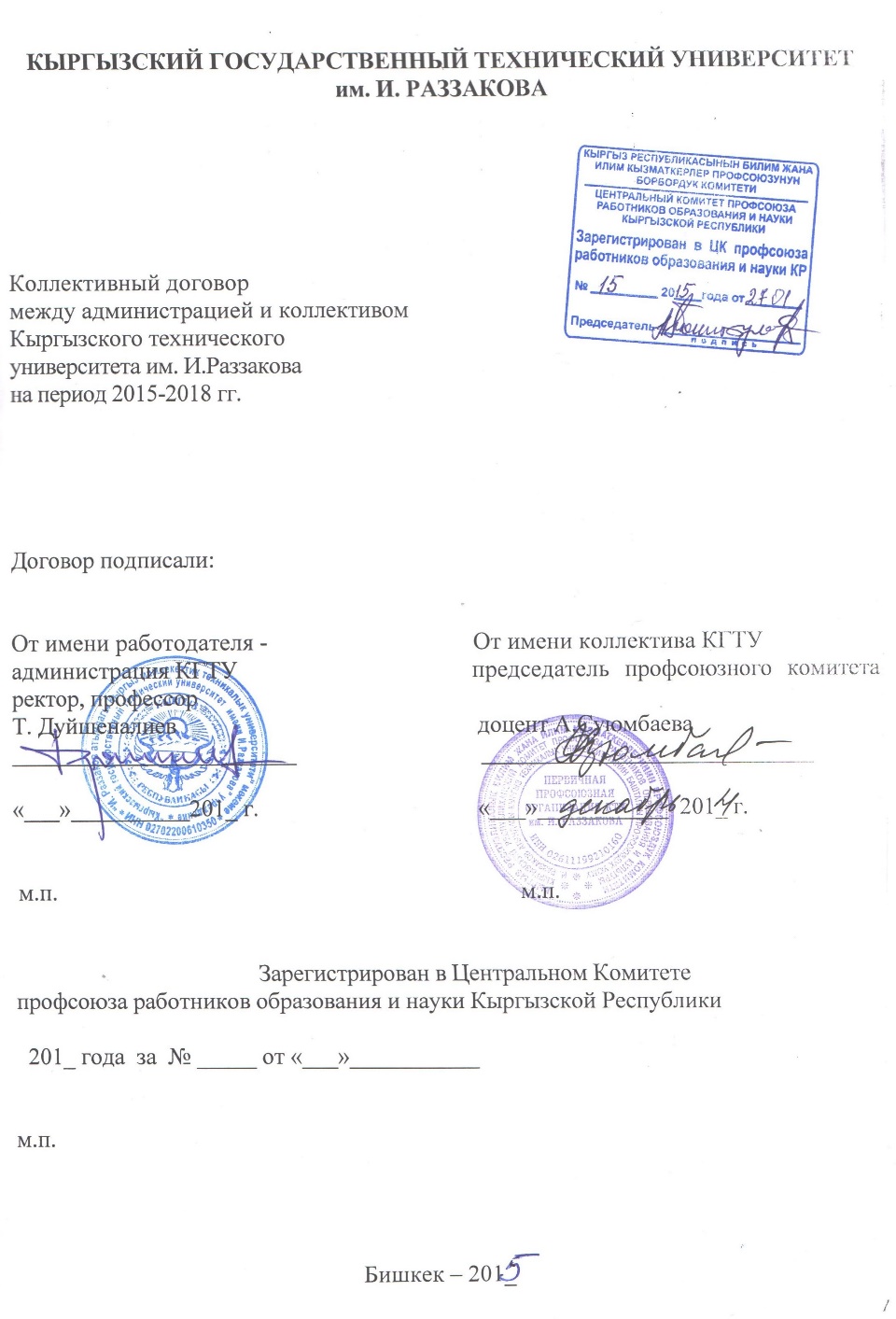 Материальная помощь по  факультетам и годам
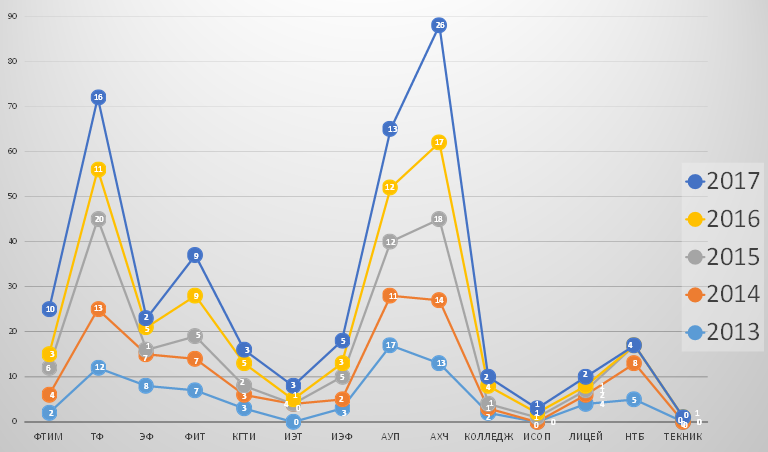 Информация об  оказанной материальной помощи по годам (общая)
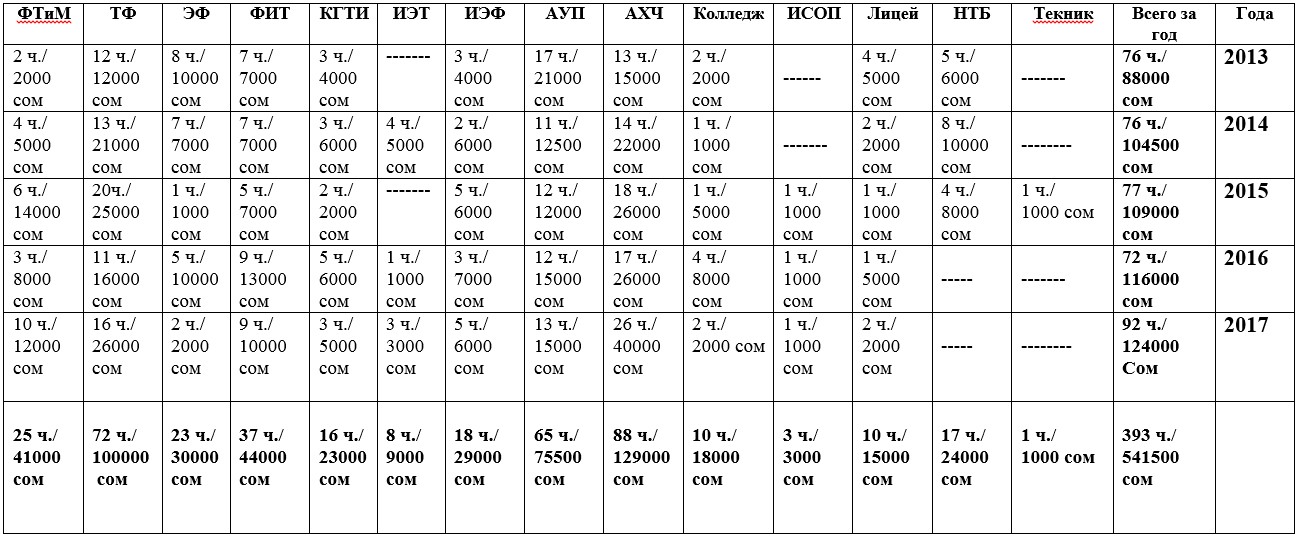 Информация об оказанной материальной помощи (по видам и подразделениям)    2013-2017 гг.
Информация о количестве людей, получивших материальную помощь за 2013 -2017гг.
Рабочие места с вредными условиями труда
Информация по наличию средств пожаротушения
Практикум-тест по вопросам участия профсоюза  за соблюдением законодательства об охране труда
Динамика фактической средней заработной платы по категориям сотрудников КГТУ им. И. Раззакова  за 2012-2016 годы
Спортивно – массовая и культурная работа
Информация о культурно – массовой работе   2013 – 2017 гг.
Информация о выделенных путевках на санаторное – курортное лечение и Дома отдыха   2013 - 2017 гг.
Информация о выделенных путевках  в санатории и Дома отдыха 
(по количеству людей и факультетам)
Информация  по количеству выделенных путевок   на 
 санаторно – курортное лечение и Дома отдыха
Информация  о выделенных путевках (по годам).
Информация о выделенных путевках в детские оздоровительные центры 2013- 2017 гг.
Информация о выделенных путевках в Детские оздоровительные центры 2013-2017 гг.
Информация о выделенных путевках в детские оздоровительные центры (по годам)
Информация о выделенных путевках в ДОЦы (по годам).
Семинары, учебные курсы
ОБУЧЕНИЕ   ПРОФСОЮЗНОГО АКТИВА
ОРГАНИЗАЦИЯ ЛЕТНЕГО ДОСУГА
СПАСИБО ЗА ВНИМАНИЕ